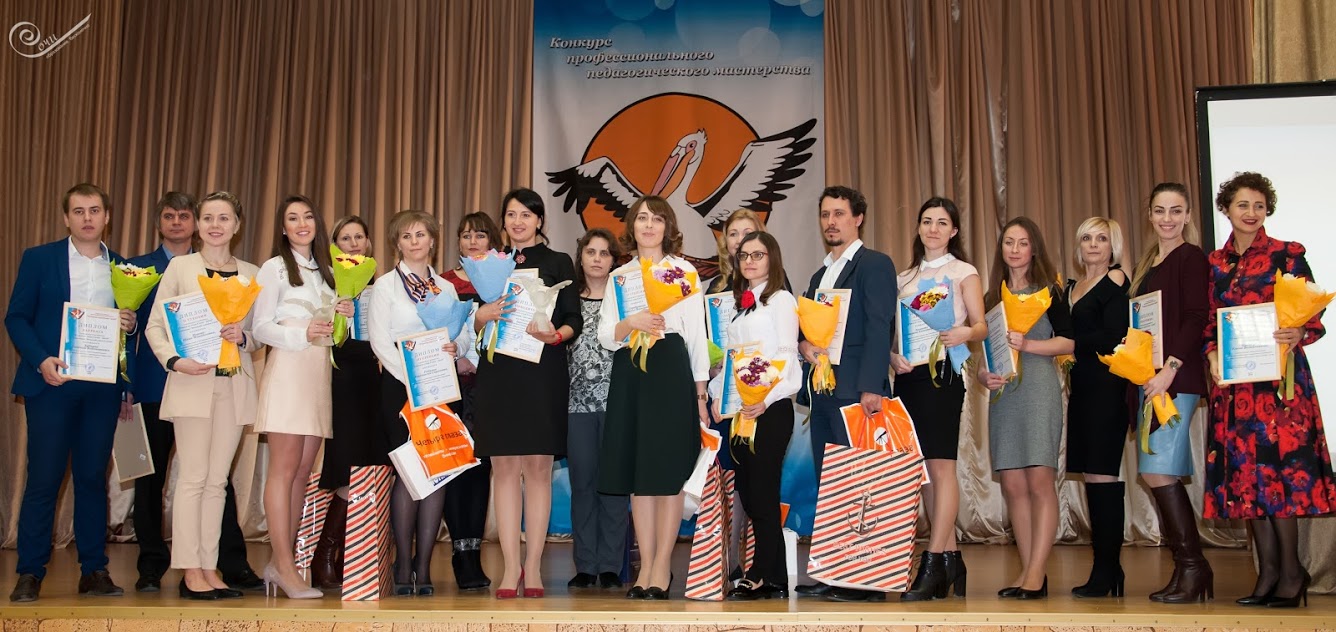 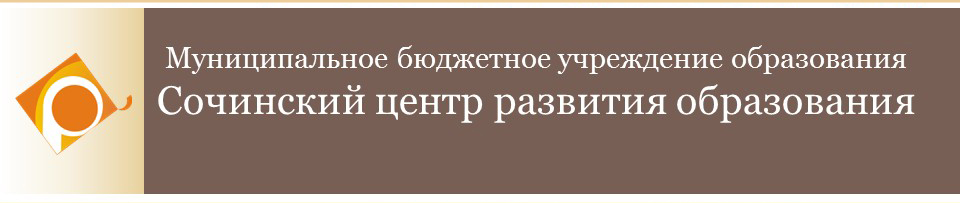 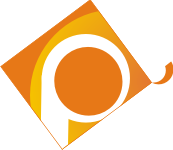 Развитие кадрового потенциала муниципальной системы образования г. Сочи через обеспечение условий для вхождения в педагогическую профессию школьников, студентов и молодых педагогов
Церекидзе Виктория Георгиевна, 
директор МУО СЦРО
Цуренко Ирина Валерьевна, 
заместитель директора МУО СЦРО 
Лымарь Ирина Александровна, 
главный специалист 
управления по образованию и науке 
администрации г. Сочи
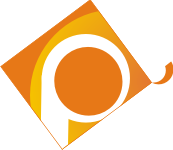 Цель: обеспечить приток молодых кадров в муниципальную систему образования и их успешную профессиональную адаптацию
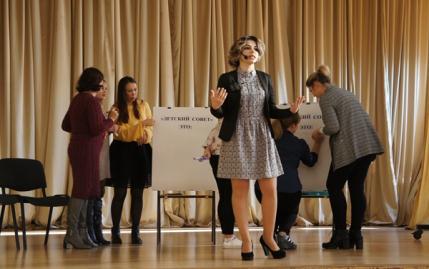 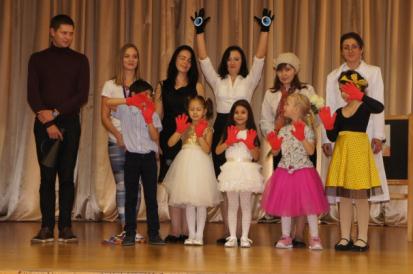 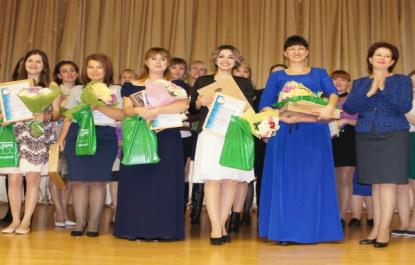 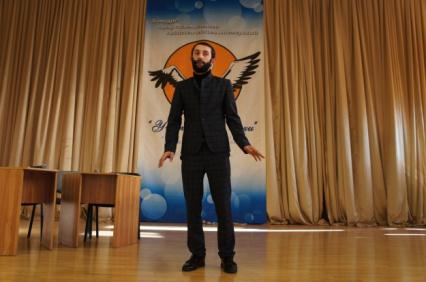 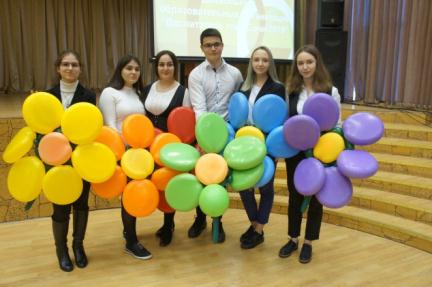 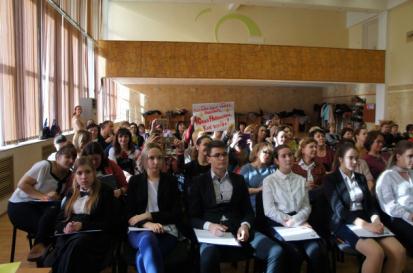 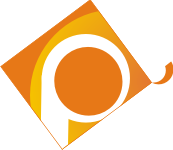 Задачи инновационного проекта на 2018 год
Осуществление программных мероприятий по развитию кадрового потен­циала образовательной системы, направленных на формирование системы образовательных событий, возрастосообразных деятельностных проб и социально-педагогических практик, которые позволят обучающимся общеобразовательных организаций, студентам учреждений профессионального образования педагогической направленности и молодым педагогам попробовать / реализовать себя в различных видах педагогической деятельности
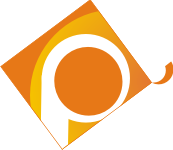 Идея инновационного проекта
МОГУ
РАБОТАЮ
ХОЧУ
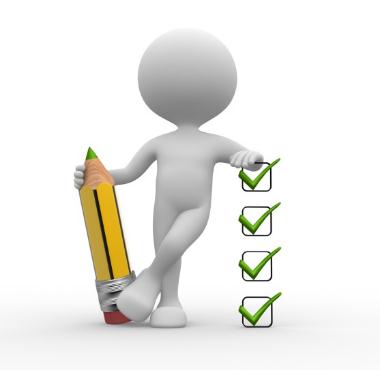 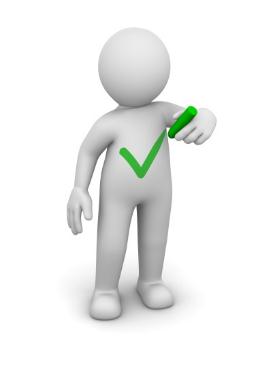 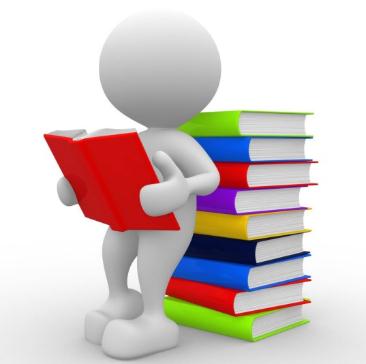 Основной идеей является формирование си­стемы образовательных событий, возрастосообразных деятельностных проб и социально-педагогических практик, которые позволят обучаю­щимся общеобразовательных организаций, студентам учреждений профес­сионального образования педагогической направленности и молодым пе­дагогам попробовать/реализовать себя в различных видах деятельности, способствующих проявлению собственных потребностей и мотивов и осо­знанию личностных смыслов.
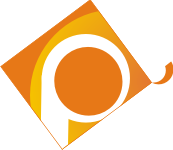 Субъекты проектной команды
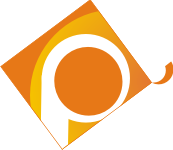 Инновационная деятельность в рамках проекта ведется по трем направ­лениям:
ШКОЛЬНИКИ
Организация профильных педагогических классов 

Проведение мотивирующих мероприятий

Организация сетевого взаимодействия в системе социально-педагогиче-ских практик
СТУДЕНТЫ
Предоставление баз педагогической практики
 
Организация участия в методических и социально значимых мероприятиях МУО СЦРО
УЧИТЕЛЯ
Расширение спектра методических и социально значимых мероприятий   

Разработка модели тьюторского сопровождения
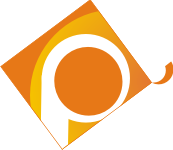 В работе со школьниками:
выявление в ходе мотивационных мероприятий обучающихся, имеющих склонности к педагогическим профессиям

организация профильного обучения и обеспечение деятельностных проб
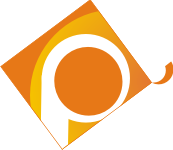 Классы социально-педагогического профиля
в 5-ти общеобразовательных организациях го­рода функционируют классы социально-педагогического профиля; 
проведена экспертиза и корректировка учебных пла­нов классов социально-педагогического профиля пилотных школ;
вне­сены изменения в ООП на ступени среднего общего  образования; 
прове­дены консультации по реализации программ элективных и профильных курсов: «Восхождение к педагогиче­ской профессии» «Управление педагогической карьерой», «Путь к успеху в педагоги­ческой профессии».
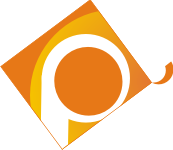 Дополнительная общеобразовательная общеразвивающая комплексная программа «Педагогический клуб»
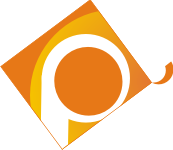 Дополнительная общеобразовательная общеразвивающая комплексная программа «Педагогический клуб»
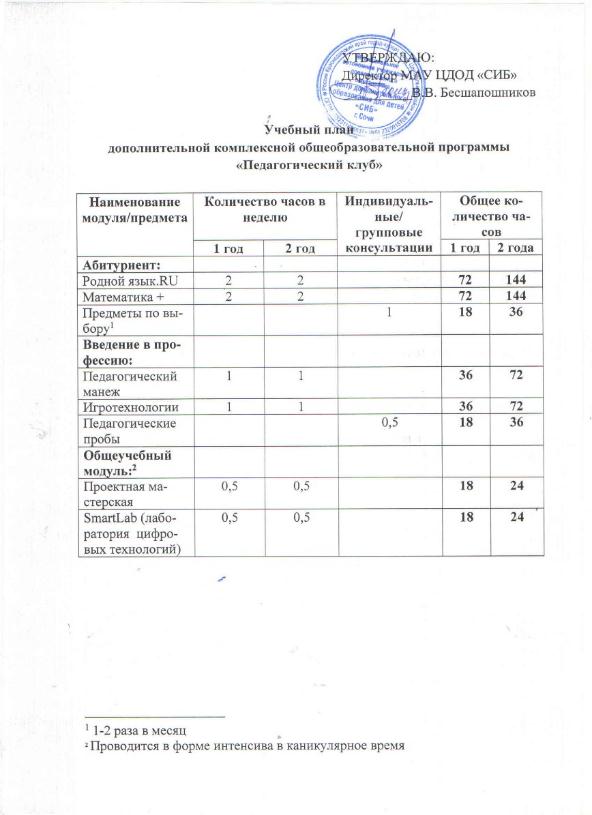 Реализация программы осуществляется на базе МАУ ЦДОД «СИБ» г.Сочи
Количество обучающихся по программе в 2018 году - 35 человек
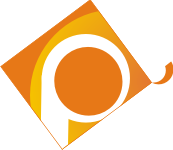 Дополнительная общеобразовательная общеразвивающая комплексная программа «Педагогический клуб»
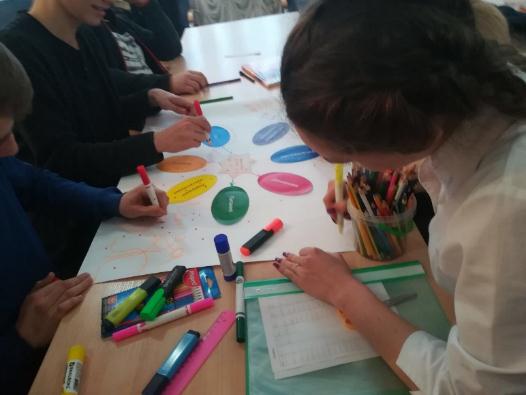 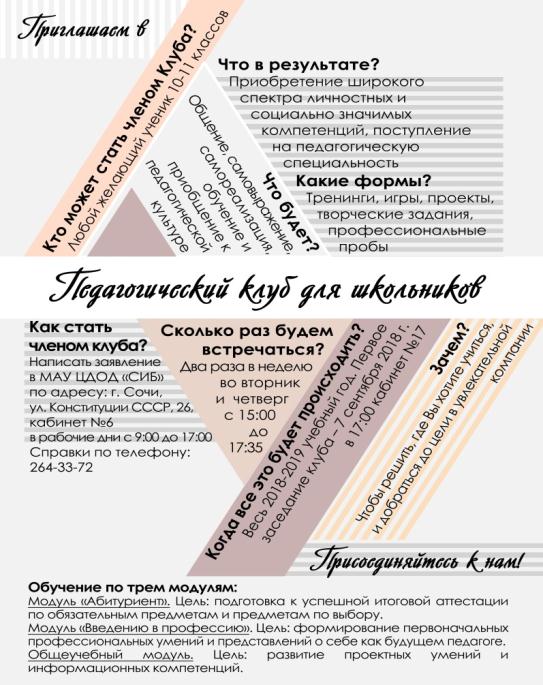 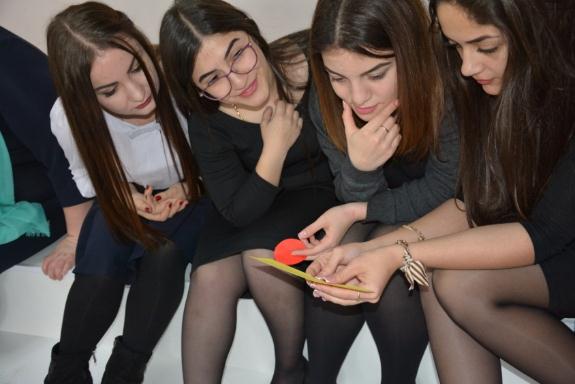 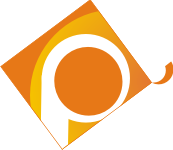 Летний лагерь с дневным пребыванием детей профориентационной педагогической направленности «Школа Чародейства и Волшебства»
Школа Чародейства и Волшебства
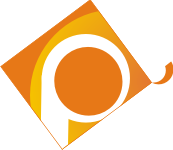 «Школа Чародейства и Волшебства»
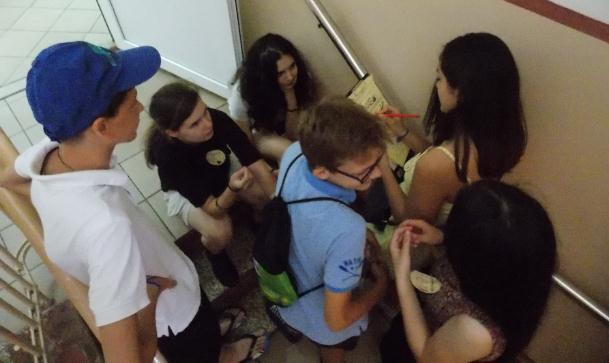 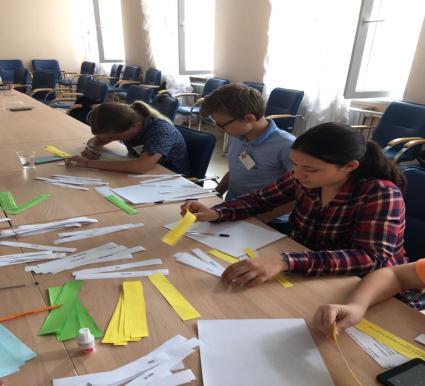 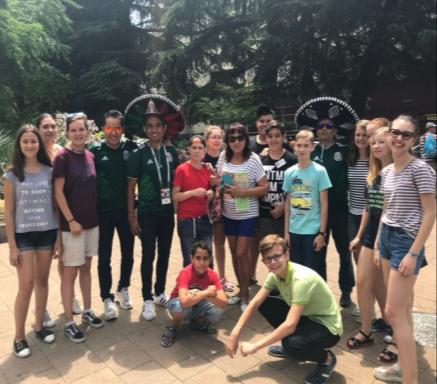 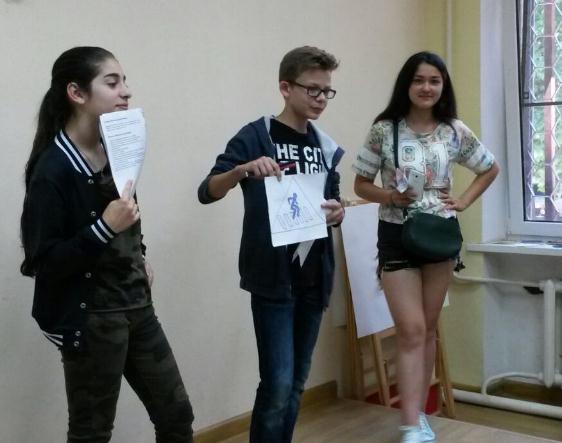 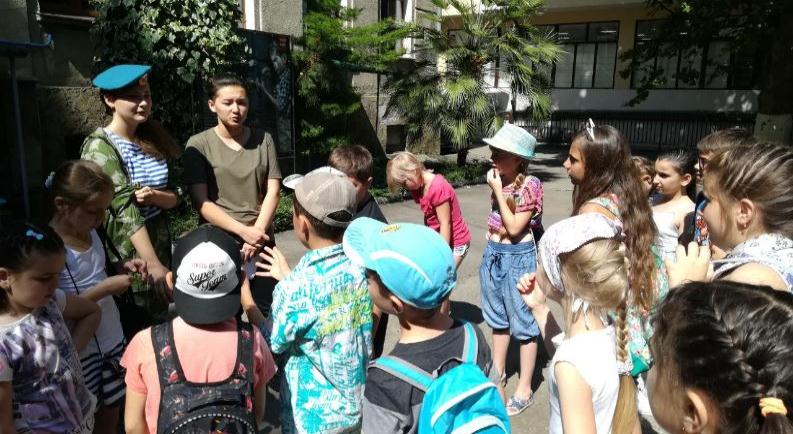 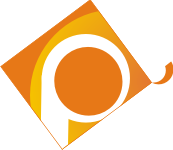 ШКОЛЬНИКИ.  МОТИВАЦИОННЫЕ КОНКУРСЫ: КОНКУРС ПОСТЕРОВ «МОЯ ПРОФЕССИЯ – УЧИТЕЛЬ»
35 участников и 6 педагогов из 12-ти обра­зовательных организаций
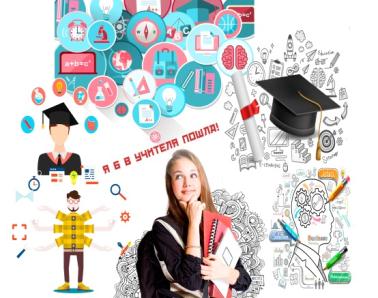 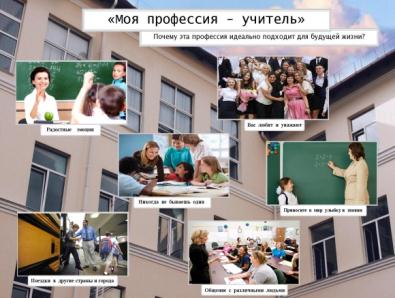 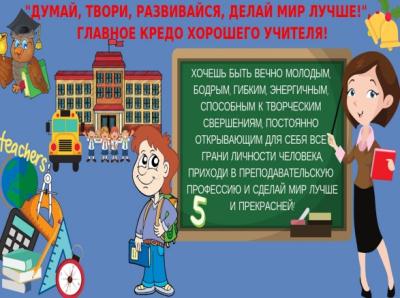 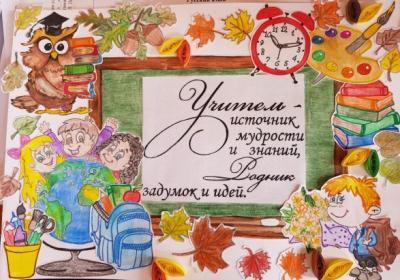 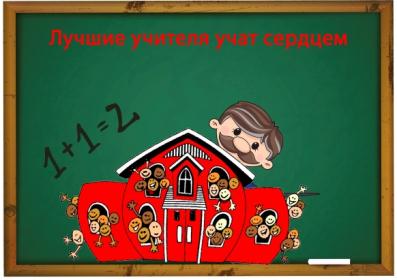 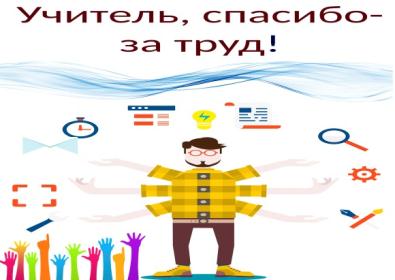 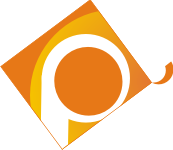 ШКОЛЬНИКИ.  МОТИВАЦИОННЫЕ КОНКУРСЫ : КОНКУРС ФОТОРАБОТ «ПЕДАГОГИЧЕСКОЕ ВДОХНОВЕНИЕ»
представлено 35 фотографий, выполненных учащимися, учителями, родителями
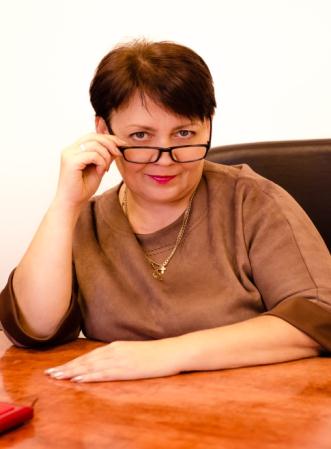 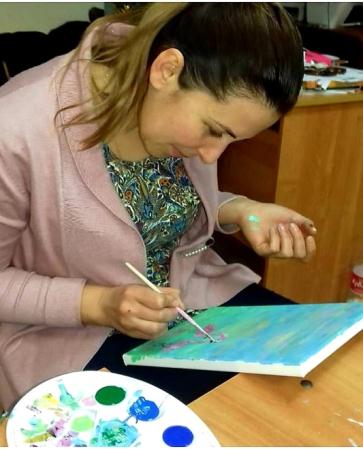 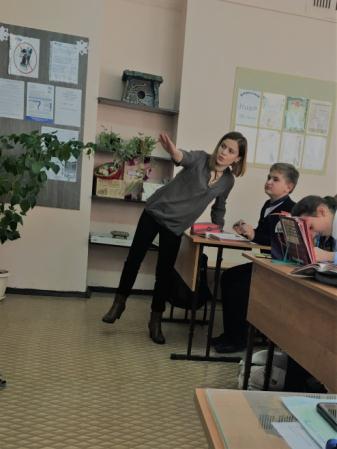 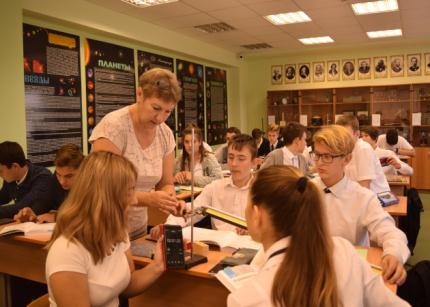 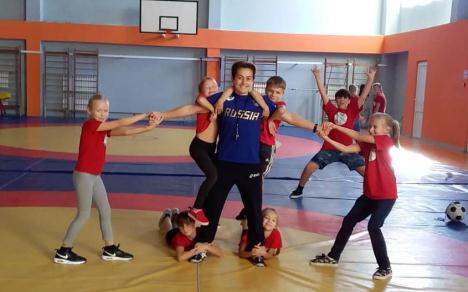 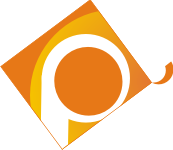 ШКОЛЬНИКИ.  МОТИВАЦИОННЫЕ КОНКУРСЫ : КОНКУРС КОМПЬТЕРНЫХ ПРЕЗЕНТАЦИЙ «ПРОФЕССИЯ ПОД МИКРОСКОПОМ», НОМИНАЦИЯ «ПО ТУ СТОРОНУ ПАРТЫ»
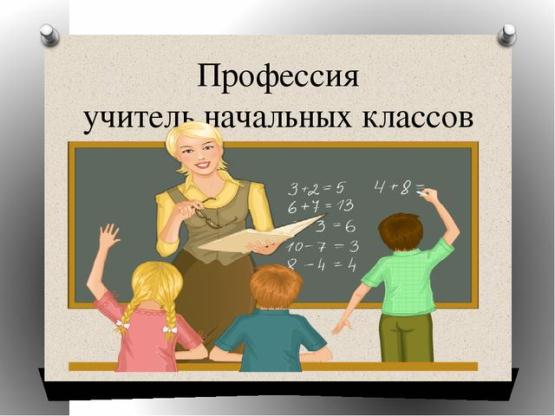 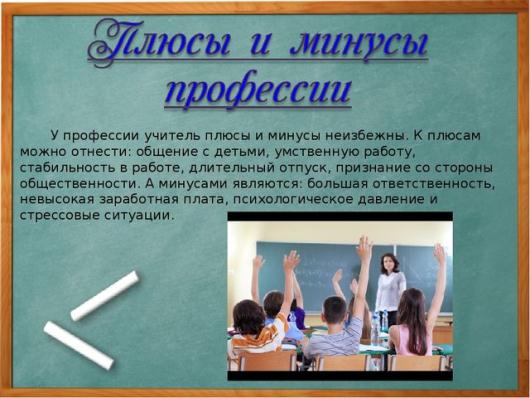 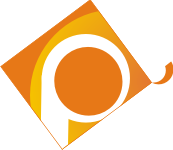 ШКОЛЬНИКИ.  МОТИВАЦИОННЫЕ КОНКУРСЫ :«ПРОФЕССИОНАЛЬНОЕ СЕМЕЙНОЕ ДРЕВО», НОМИНАЦИЯ «ПЕДАГОГИЧЕСКИЕ ДИНАСТИИ»
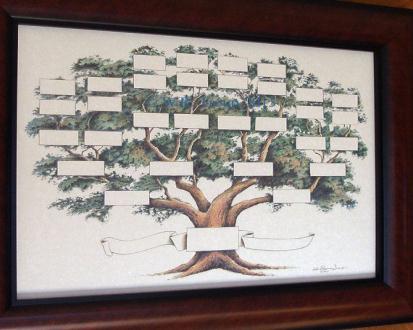 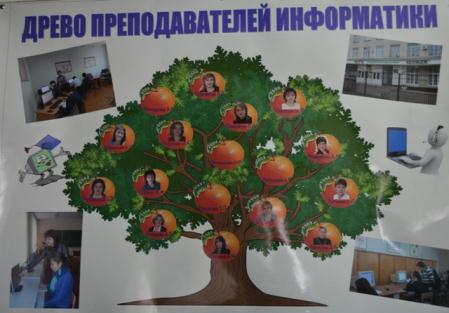 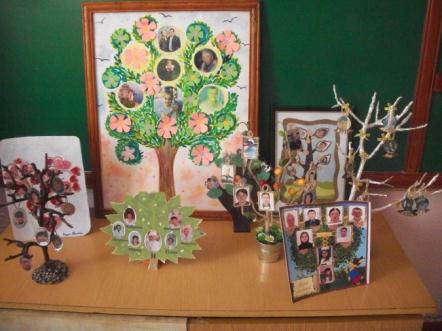 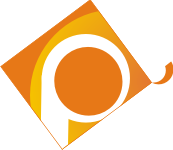 ШКОЛЬНИКИ.  ГОРОДСКАЯ ПРОФОРИЕНТАЦИОННАЯ ИГРА «НОВЫЙ ГОРОД – ГОРОД ОБРАЗОВАНИЯ
приняли участие команды старшеклассников из 24 школ города
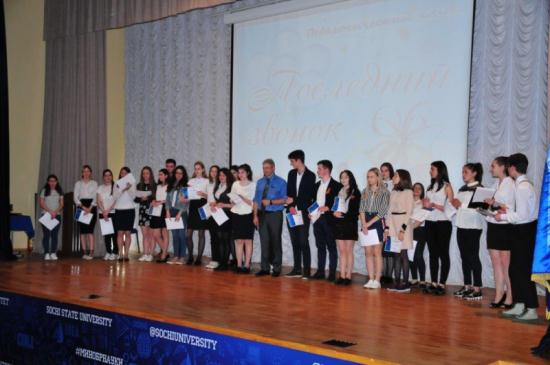 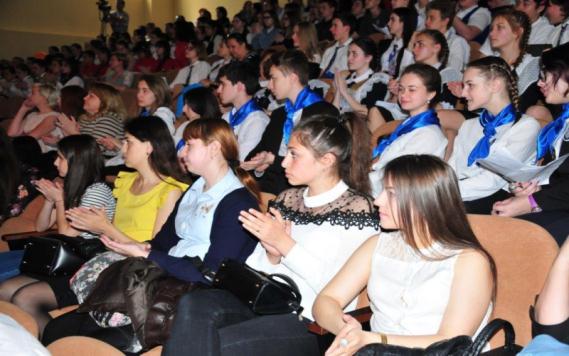 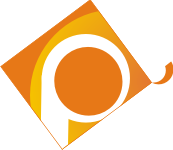 ШКОЛЬНИКИ. ОБРАЗОВАТЕЛЬНАЯ РОЛЕВАЯ ИГРА «ДЕНЬ ДУБЛЕРА»
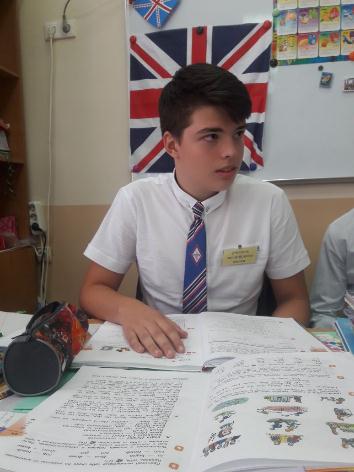 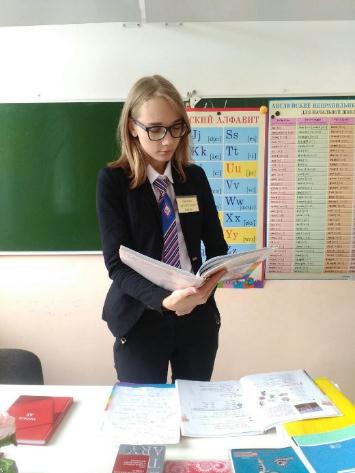 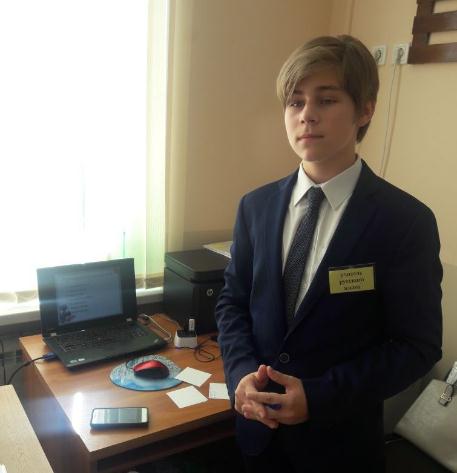 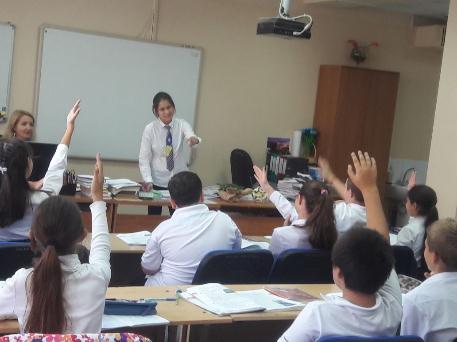 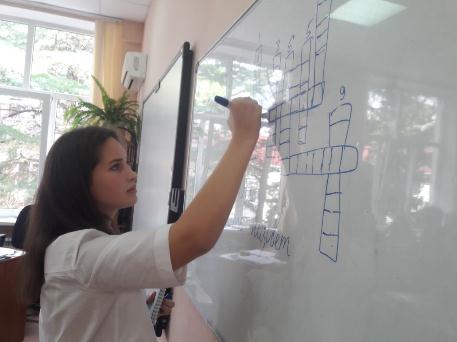 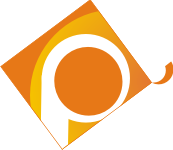 ШКОЛЬНИКИ. ОБРАЗОВАТЕЛЬНАЯ РОЛЕВАЯ ИГРА «ДЕНЬ ДУБЛЕРА»
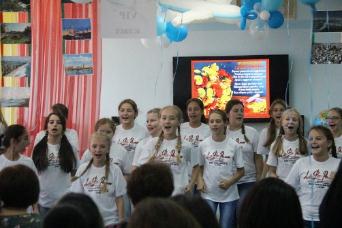 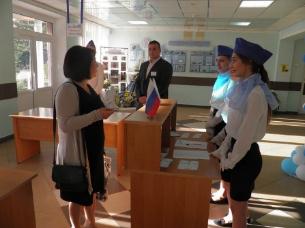 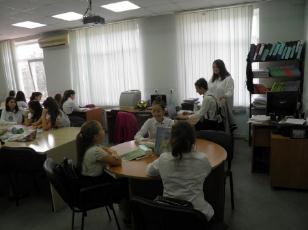 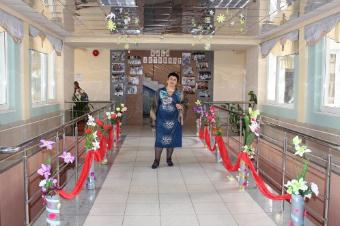 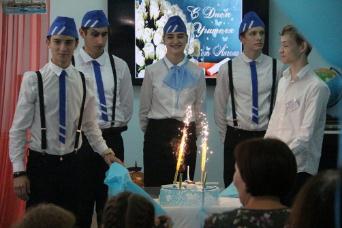 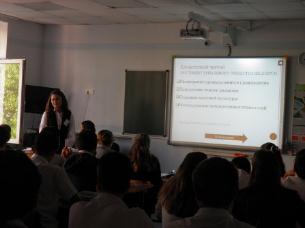 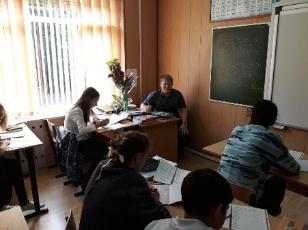 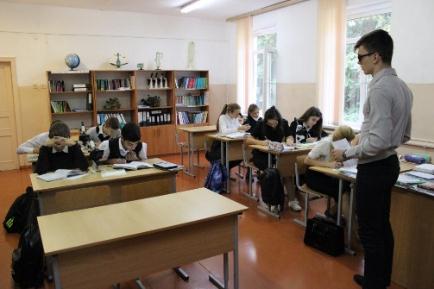 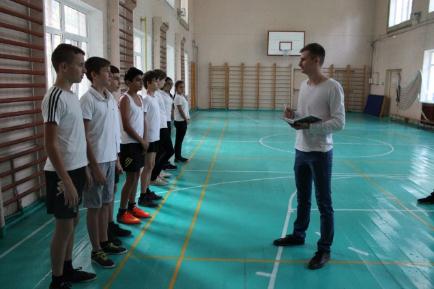 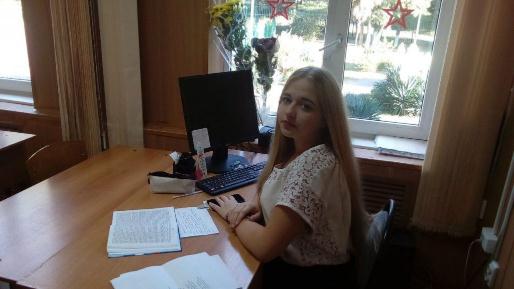 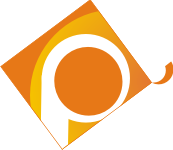 ШКОЛЬНИКИ.  РАБОТА ДЕТСКОГО ЖЮРИ ГОРОДСКИХ ПРОФЕССИОНАЛЬНЫХ КОНКУРСОВ
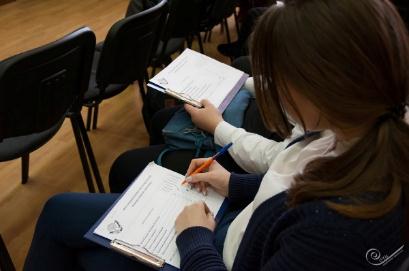 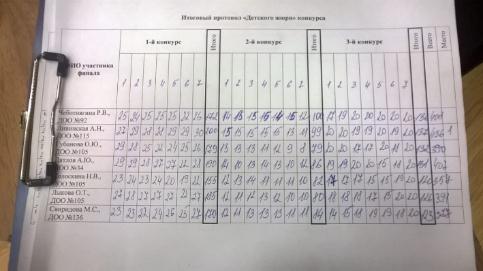 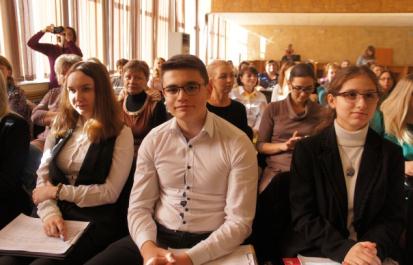 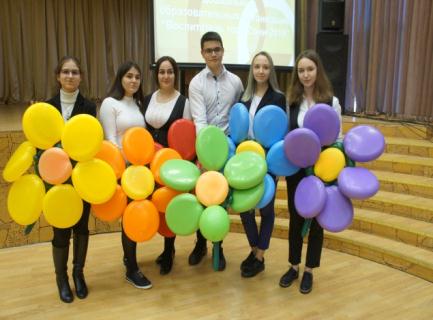 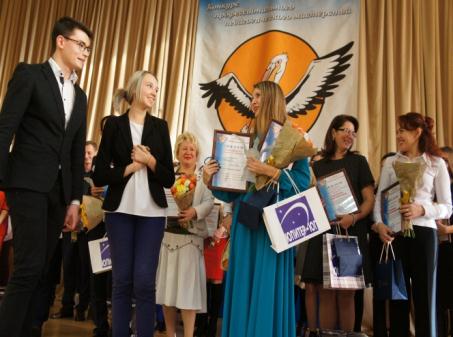 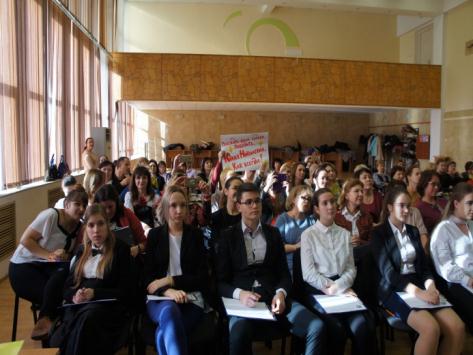 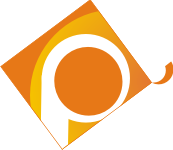 СТУДЕНТЫ
рабочая встреча по согласованию перечня образовательных организаций, рекомендованных для проведения педагогических практик студентов (в 2018 году количество ОО увеличилось с 32-х до 82-х);
студенческая конференция по итогам педагогической практики;
участие в финале городских конкурсов «Воспитатель года Сочи» и «Учитель года Сочи»;
участие в качестве экспертов для оценки работ городских конкурсов для школьников;
участие в обучающих семинарах по предметам (55 студентов)
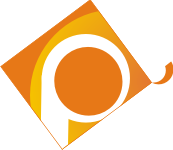 СТУДЕНТЫ.  БАЗЫ ПРАКТИК СТУДЕНТОВ СГУ
Гимназии – 9
  Лицеи – 4
  СОШ – 17
  ДОУ – 40
  УДО– 12
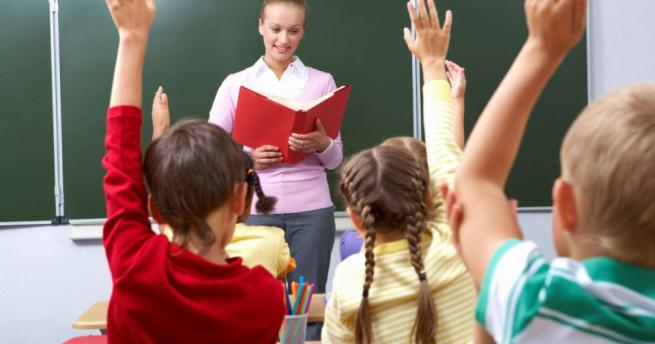 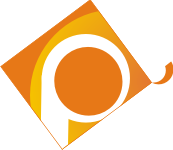 СТУДЕНТЫ
городская «Лидерская школа вожатых «Твой двор»
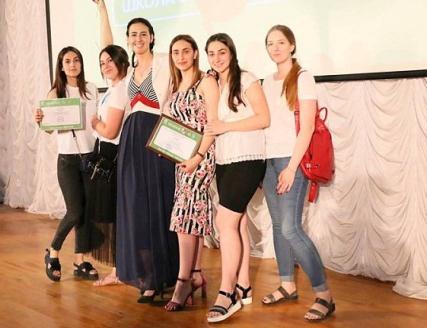 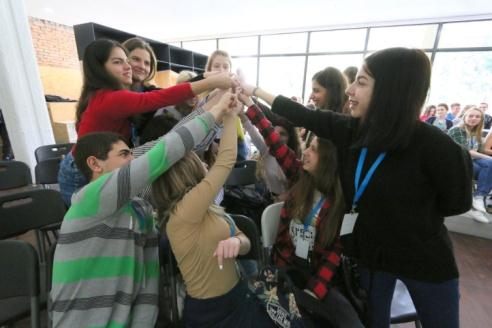 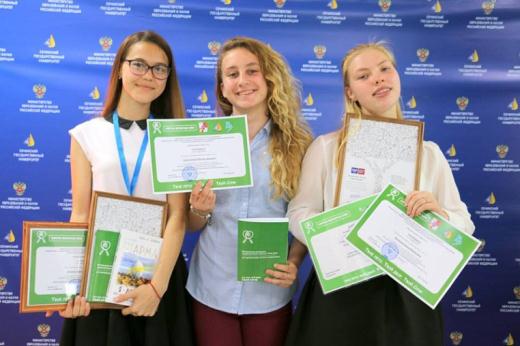 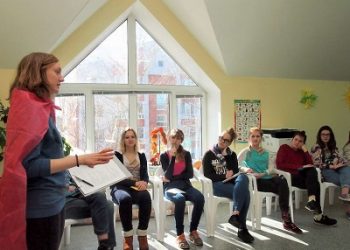 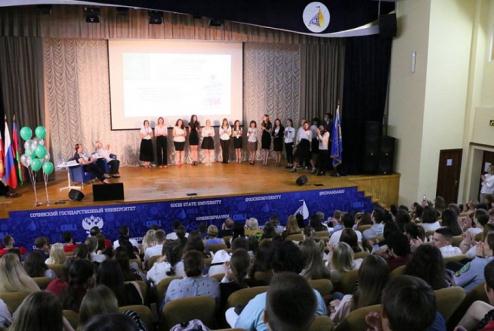 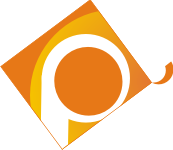 СТУДЕНТЫ
проект «Площадка нашего двора» 
(подготовлено более 200 вожатых)
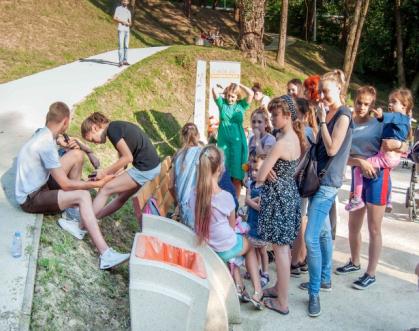 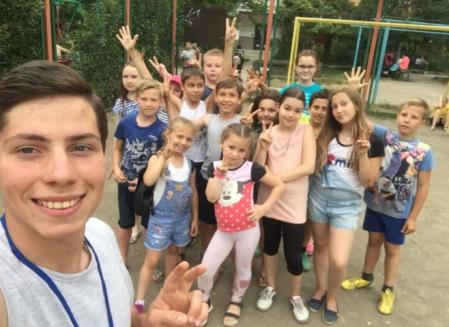 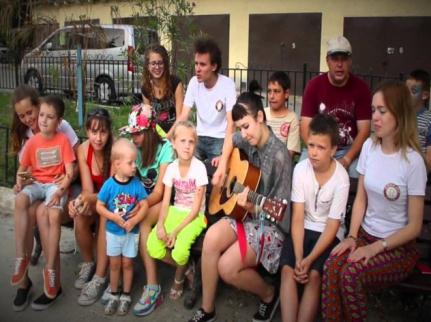 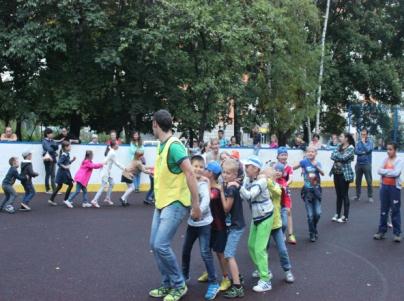 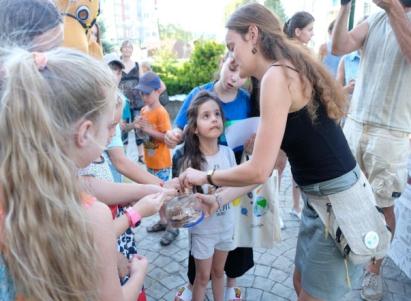 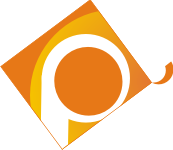 МОЛОДЫЕ УЧИТЕЛЯ
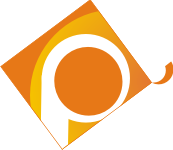 МОЛОДЫЕ УЧИТЕЛЯ
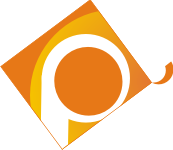 МОЛОДЫЕ УЧИТЕЛЯ
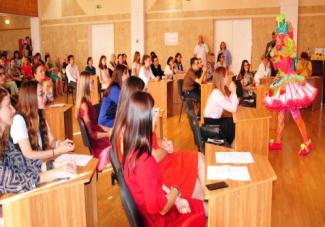 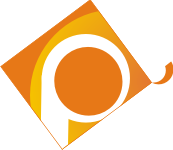 МОЛОДЫЕ УЧИТЕЛЯ. НОМИНАЦИЯ «МОЛОДОЙ ВОСПИТАТЕЛЬ СОЧИ» В ГОРОДСКОМ КОНКУРСЕ «ВОСПИТАТЕЛЬ ГОДА СОЧИ»
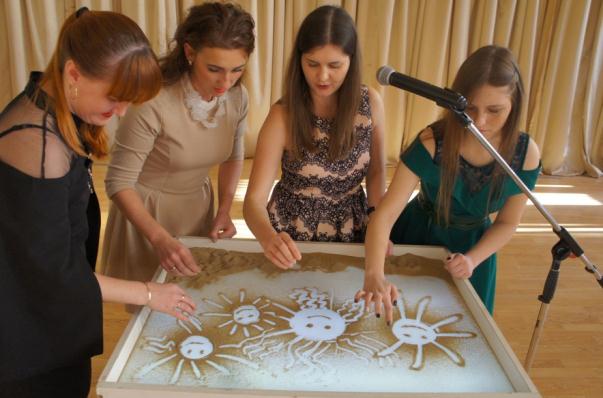 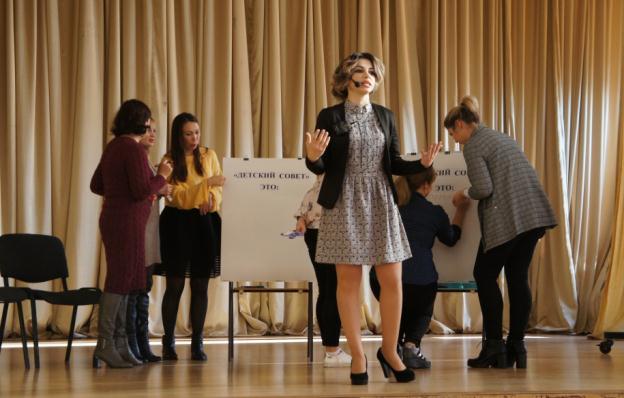 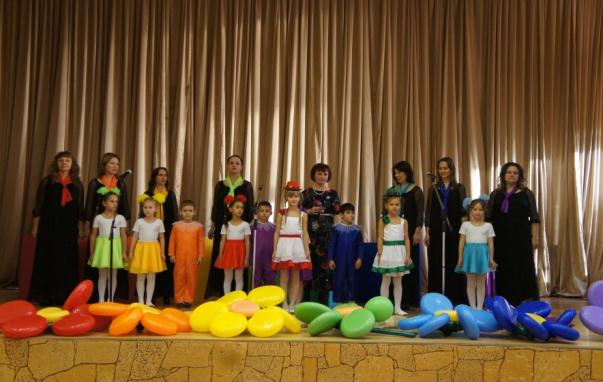 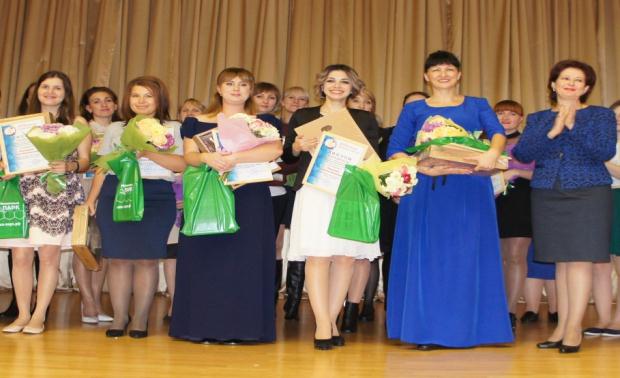 МОЛОДЫЕ УЧИТЕЛЯ. ПОБЕДИТЕЛИ ВНОМИНАЦИИ «МОЛОДОЙ УЧИТЕЛЬ СОЧИ» ГОРОДСКОГО КОНКУРСА «УЧИТЕЛЬ ГОДА СОЧИ»
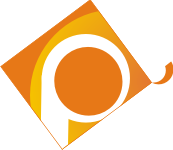 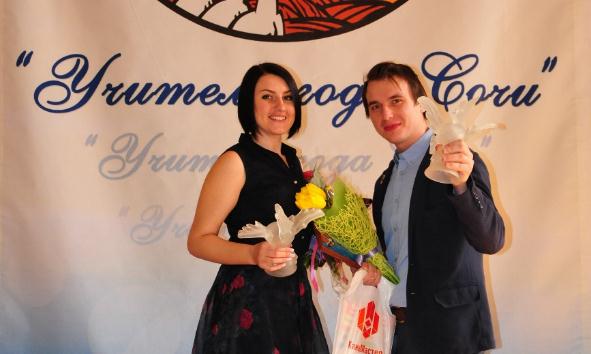 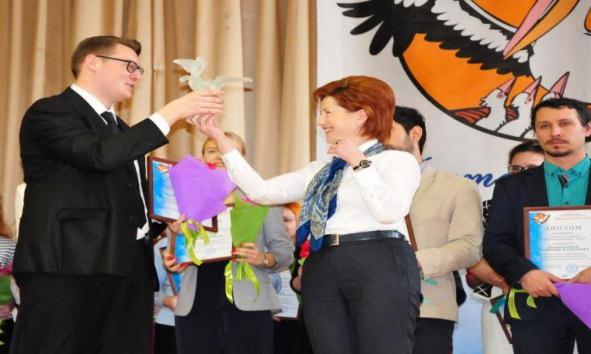 2017 год
2015 и 2016 годы
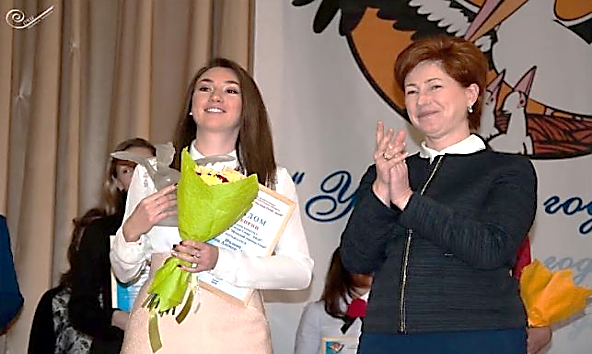 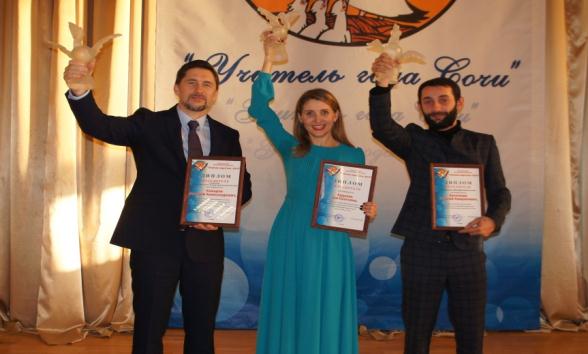 2019 год
2018 год
МОЛОДЫЕ УЧИТЕЛЯ. УЧАСТИЕ В МЕТОДИЧЕСКИХ МЕРОПРИЯТИЯХ МУО СЦРО
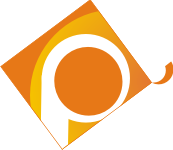 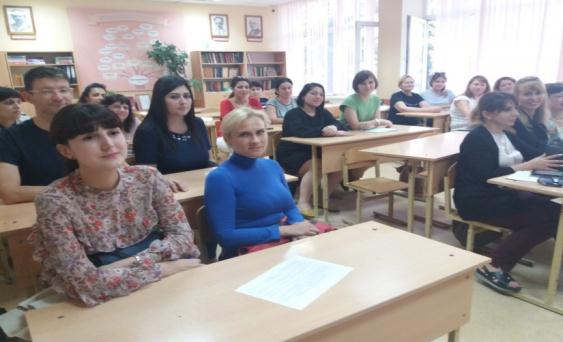 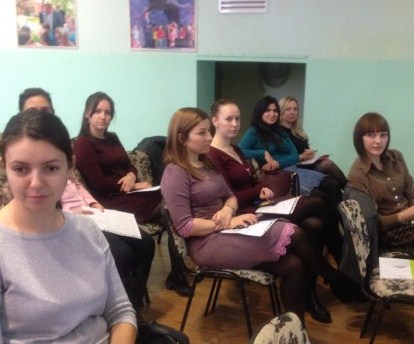 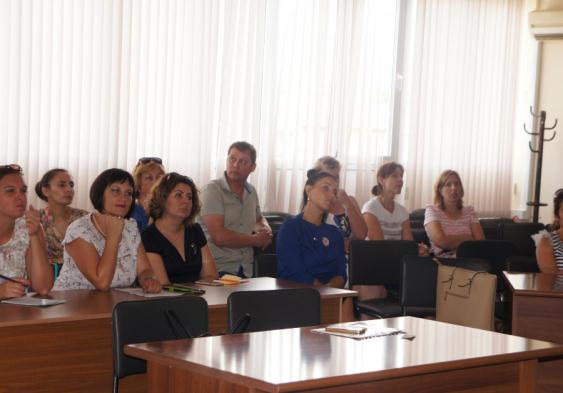 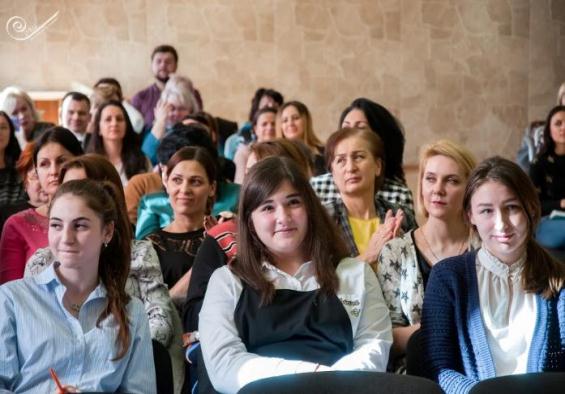 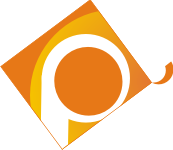 Инновационность
Инновационный проект направлен на одновременную работу с 3-мя категориями и позволяет:
«вырастить педагога из школьной среды», обладающего навыками предпрофессиональной деятельности;
обеспечить качественную подготовку студентов педагогических специальностей, соответствующую требованиям профессионального стандарта, и, соответственно, создать условия для комфортного «вхождения в профессию»;
закрепиться в профессии молодым специалистам, выпускникам учреждений профессионального образования.
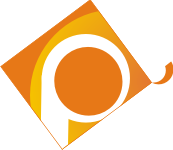 Инновационность
Новизна продукта, полученного в ходе инновационной деятельности, заключается в специфике разработанных методических материалов, основанных на субъектно-деятельностном подходе, реализация которого позволяет сместить акценты с когнитивной парадигмы на деятельностную, и, следовательно, «удовлетворять потребности субъекта и формировать новые «опредмеченные» потребности.
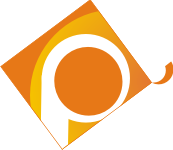 Учебная и методическая продукция (2017 год)
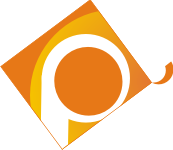 Учебная и методическая продукция (2018 год)
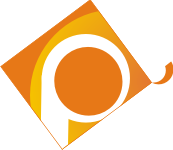 Результативность (определённая устойчивость положительных результатов)
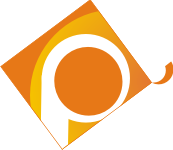 Организация сетевого взаимодействия
МУО СЦРО организует методическое сопровождение общеобразовательных организаций, имеющих классы социально-педагогического профиля, организует методические мероприятия для студентов педагогических специальностей и молодых педагогов, в том числе повышение квалификации в сотрудничестве с внешними партнерами: ГБОУ ИРО Краснодарского края, ЧОУ ДПО «Центр современного образования», разрабатывает методические материалы, необходимые для реализации проекта
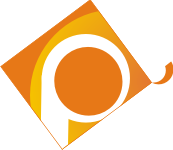 Организация сетевого взаимодействия
Управление по образованию науке организует участие школьников, студентов и молодых педагогов в городских социально-значимых мероприятиях, в том числе конкурсных мероприятиях по целевому набору, заключает договоры о внешнем сотрудничестве со сторонними организациями
МАУ ЦДОД «СИБ» реализует комплексную ДООП «Педагогический клуб», организует и проводит городские профориентационные и мотивационные конкурсы для школьников по теме проекта
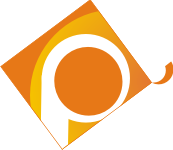 Организация сетевого взаимодействия
СГУ разрабатывает и реализует программы элективных и профильных курсов в пилотных общеобразовательных организациях, организует участие студентов в методических и социально-значимых мероприятиях;
Общеобразовательные школы №№2,7,11,24,65 реализуют программы социально-педагогического профиля, организуют общественную деятельность учащихся «педагогических» классов, в том числе  активное участие в волонтерском движении, школьном самоуправлении, городских мероприятиях в рамках проекта.
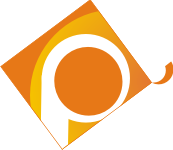 Организация сетевого взаимодействия
ЦПДК обеспечивает методическую поддержку реализации заявленных инициатив в аспекте психологического сопровождения и консультирования;
Сочинская территориальная организация профсоюза работников народного образования и науки РФ реализуют комплекс мотивационных мероприятий для молодых педагогов, в том числе направленных на их социальную поддержку;
82 образовательные организации (30 – ОО, 40 – ДОУ, 12 – УДО) являются базами педагогических практик для студентов СГУ.
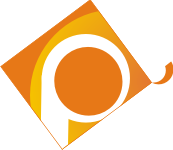 Субъекты сетевого взаимодействия
2017 год
2018 год
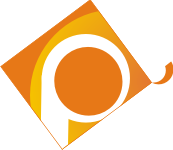 Апробация и диссеминациярезультатов работы КИП
Организована информационная работа о ходе реализации проекта:
для педагогических работников – на семинарах МУО СЦРО;
для  руководящих работни­ков – на отраслевых совещаниях;
для учащихся старших классов, ориентированных на выбор педагогиче­ских специальностей – в рамках профориентацион-ных  мероприятий;
для студентов педагогических специальностей – на ежегодной конференции СГУ по итогам педагогической практики;
для роди­тельской общественности – на родительских собраниях, в ходе презентации дополнительной общеобразовательной общеразвивающей комплексной программы социально-педагогической направленности «Педагогический клуб».
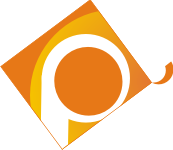 Апробация и диссеминация результатов работы КИП
2. На официальных сайтах МУО СЦРО и МАУ ЦДОД «СИБ»
3. Образовательным учреждениям города: 
предоставлена возможность использования методических продуктов, создаваемых в рамках реализации проекта, 
консультативная помощь в организации и проведении мероприятий педагогической направленности для школьников, реализации программ элективных и профильных курсов.
4. Отчет о реализации инновационного проекта в 2018 году представлен на планерном совещании управления по образованию и науке администрации г. Сочи в декабре 2018 г.
5. 29 июня 2018 года был проведен краевой диссеминационный семинар по реализации проекта
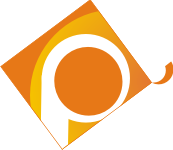 СПАСИБО ЗА ВНИМАНИЕ!
Контакты:
354000, г. Сочи, ул. Юных ленинцев, 5, тел./факс 8(862)264-71-87
http://www.scro.ru
e-mail: http://www.scro.ru/